Introduction to psychology
Definition of  Psychology
Psychology is the scientific study of behavior and mental processes.
Psyche refers to soul/mind
Logos refers to study of subject (human)
Behavior                   observable
Mental processes                    thoughts, emotions, perceptions, reasoning processes and memories.
Goals of Psychology
Description

The first goal is to observe and describe behavior in minute details.
Explanation
While descriptions come from observable data, psychologist must go beyond what is obvious and explain their observation.

In other words, why did the subject do what he or she did?
Prediction
Once we know what happens, and why it happens, we can predict what will happen in the future.

There is an old saying “the best predictor of future behavior is past behavior.”
Control/change and Improve the behavior
Once we know what happens, why it happens and what is likely to happen in the future, we can exert control over it and can change it.
Not only do psychologist attempt to control behavior, they want to do so in positive manner, they want to improve a person’s life, not make it worse.
Example
	a school psychologist might use findings about the causes of math anxiety to devise a program to help students control their math phobias.
Fields of Psychology
The seven major areas in modern psychology are:
1-	developmental psychology
2-	social psychology
3-	experimental psychology
4-	physiological psychology
5-	cognitive psychology
6-	personality psychology
7-	psychometrics
Developmental psychology is the scientific study of changes that occur in human beings over the course of their life.
Social psychology is about understanding individual behavior in a social context.  OR
social psychology can be defined as “the scientific field that seeks to understand the nature and causes of individual behavior in social situations”.
Experimental psychology the branch of psychology concerned with the scientific investigation of the responses of individuals to stimuli in controlled situations.
Physiological psychology The branch of psychology that focus on the influence of genetic factors on behavior and the role of brain, nervous system, endocrine system, and bodily chemicals in the regulation of behavior.
Cognitive psychology The study of higher mental processes such as attention, language use, memory, perception, problem solving, decision making and thinking.
Personality psychology is a branch of psychology that studies personality and individual differences. This field is also concerned with the factors that shape personality and with the measurement of personality.
Psychometrics The field of psychology that specializes in mental testing. It is concerned with the measurement of behavior and capacities, usually through the development of psychological tests.
Professional Specialties in Psychology
Clinical psychologists are concerned with the evaluation, diagnosis, and treatment of individuals with psychological problems.
Counseling psychologists are those who specializes in providing guidance in areas such as vocational selection, school problems, drug abuse, and marital conflict. OR
Counseling psychologists are those who specializes in providing assistance to people struggling with everyday problems of moderate severity.
Educational psychologists work to improve curriculum design, achievement testing, teacher training and other aspects of the educational process. School psychologists usually work in elementary or secondary schools, where they test and counsel children having difficulties in school and aid parents and teachers in solving school-related problems.
Organizational psychologists are those who study various aspects of the human work environment, such as communication among employees, socialization of workers, leadership, job satisfaction, stress, and overall quality of life.
School  of thoughts in psychology
When psychology was first established as a science separate from biology and philosophy, the debate over how to describe and explain the human mind and behavior began.
Structuralism 
The first school of thought is structuralism advocated by the founder of the first psychology lab (1879,Lipezing University), William Wundt. Almost immediately after structuralism, other theories began to emerge in psychology.
The main focus of this school of thought was on:
  breaking down mental process into the most basic components.
 Structuralism emphasized on component of consciousness.
Functionalism
The early functionalist included the pre-eminent psychologist and philosopher William James. He promoted the idea that mind and consciousness itself would not exist if it did not serve some practical, adaptive purpose. 
Along with this idea James maintained that psychology should be practical and should be developed to make a difference in people’s lives.
Functionalists focused on the purpose of consciousness and behavior.

Behaviorism (J.B Watson, 1913)
Also known as behavioral psychology, is a theory of learning based on the idea that all behaviors are acquired through conditioning. ... According to this school of thought, behavior can be studied in a systematic and observable manner regardless of internal mental states.
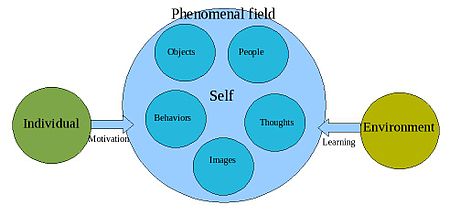 The approach is only concerned with observable stimulus-response behaviors, and states all behaviors are learned through interaction with the environment.
Classical conditioning and operant conditioning are processes that lead to learning.
The psychoanalytic approach
This school focuses on the importance of the unconscious mind (not the conscious mind). In other words, psychoanalytic perspective dictates that behavior is determined by your past experiences that are left in the Unconscious mind (people are unaware of them). This perspective is still based on Freud's psychoanalytic perspective about early experiences being so influential on current behavior.
Gestalt psychology
(German word which means "shape, form") introduced by Kurt Koffka & Max Wertheimer. 
It is a school of thought that believes all objects and scenes can be observed in their simplest forms. Sometimes referred to as the 'Law of Simplicity‘.
The theory proposes that the whole of an object or scene is more important than its individual parts. The original famous phrase of Gestalt psychologist Kurt Koffka, "The whole is greater than the sum of its parts“.
The humanistic perspective is an approach to psychology that emphasizes empathy and stresses the good in human behavior. ... In counseling and therapy, this approach allows an psychologist to focus on ways to help improve an individual's self-image or self-actualization – the things that make them feel worthwhile.